Роль работы клуба «Экспериментариум» в познавательном развитии младших школьниковинтенсива «Эффективная начальная школа Подмосковья: лучшие практики»
Уласевич Тамара Анатольевна, учитель начальных классов, 
МБОУ «Центр образования № 9 им. Маршала Жукова Г.К.» Богородского г.о.
СТРУКТУРА РАБОТЫ КЛУБА
ЭКСПЕРИМЕНТАРИУМ
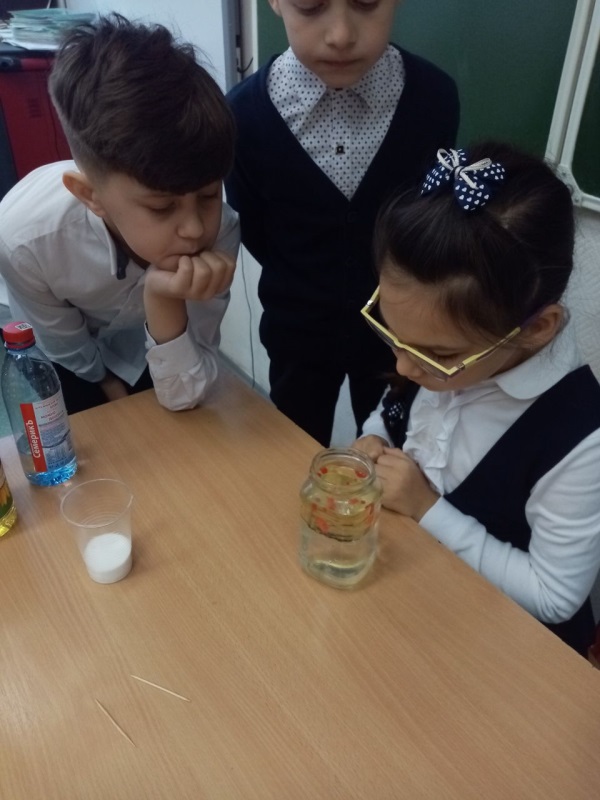 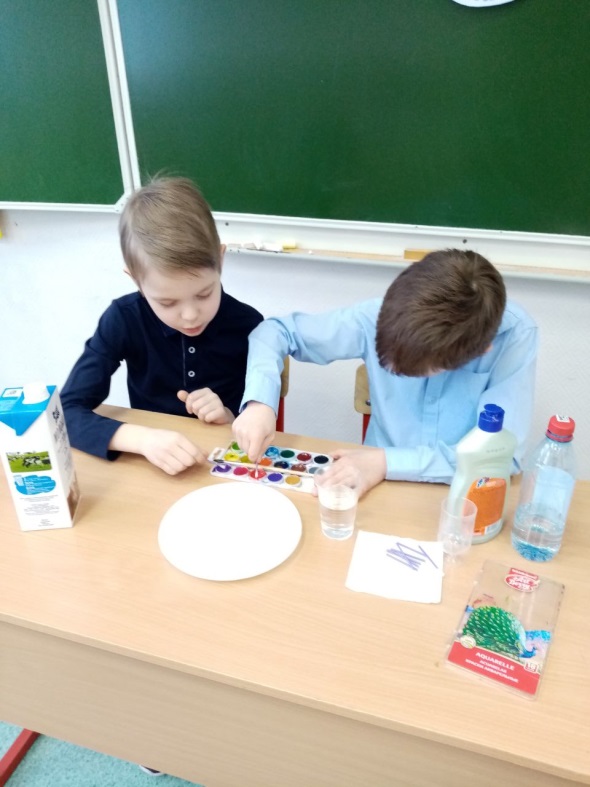 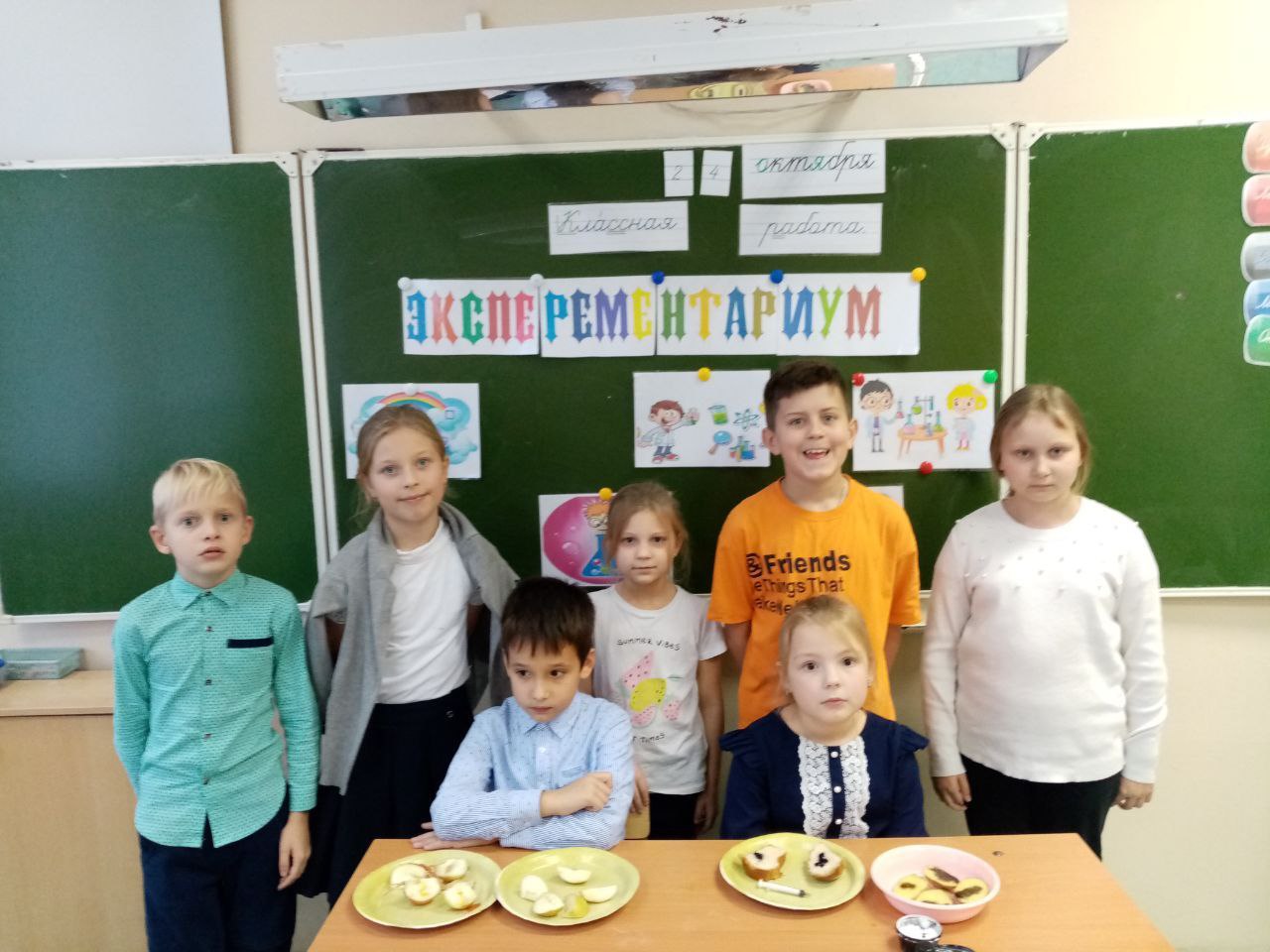 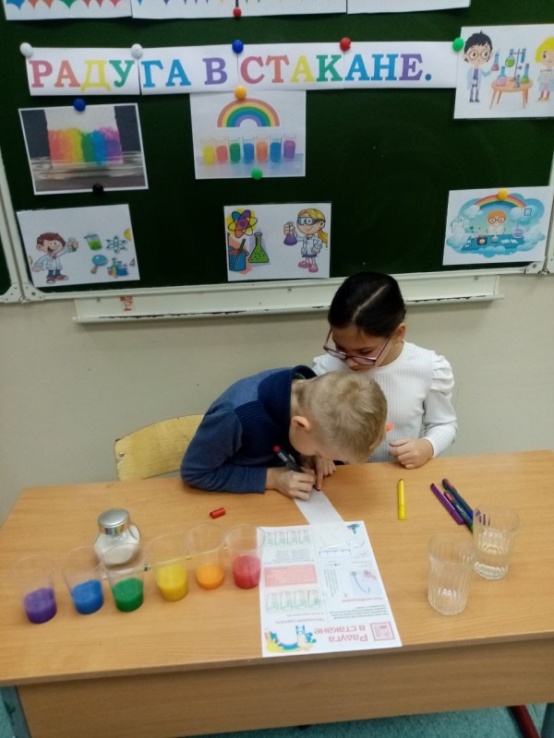 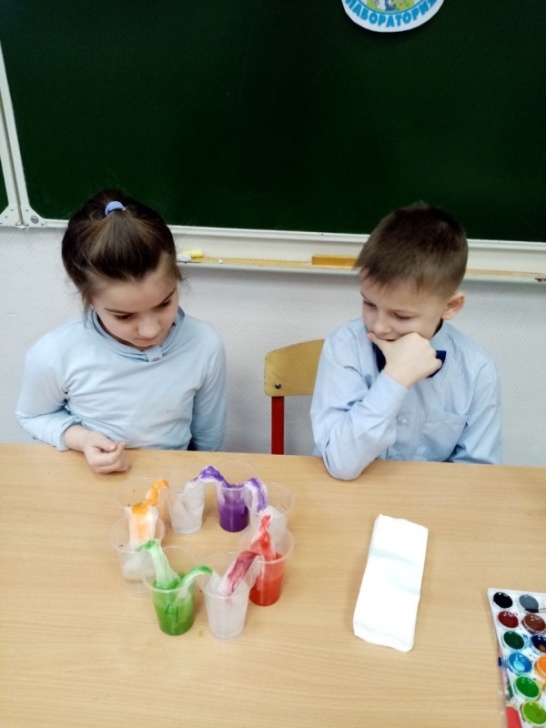 Мониторинг экспериментально-исследовательской деятельности
1 класс
Спасибо!
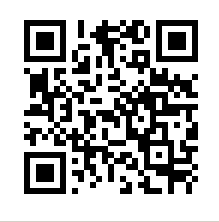 Муниципальное бюджетное общеобразовательное учреждение 
«Центр образования № 9 им. Маршала Жукова Г.К.» 
Адрес142406, Московская область, г. Ногинск, улица Советской Конституции, дом 58
Контакты +7(496)515-12-01  bgrd_mbou_9@mosreg.ru